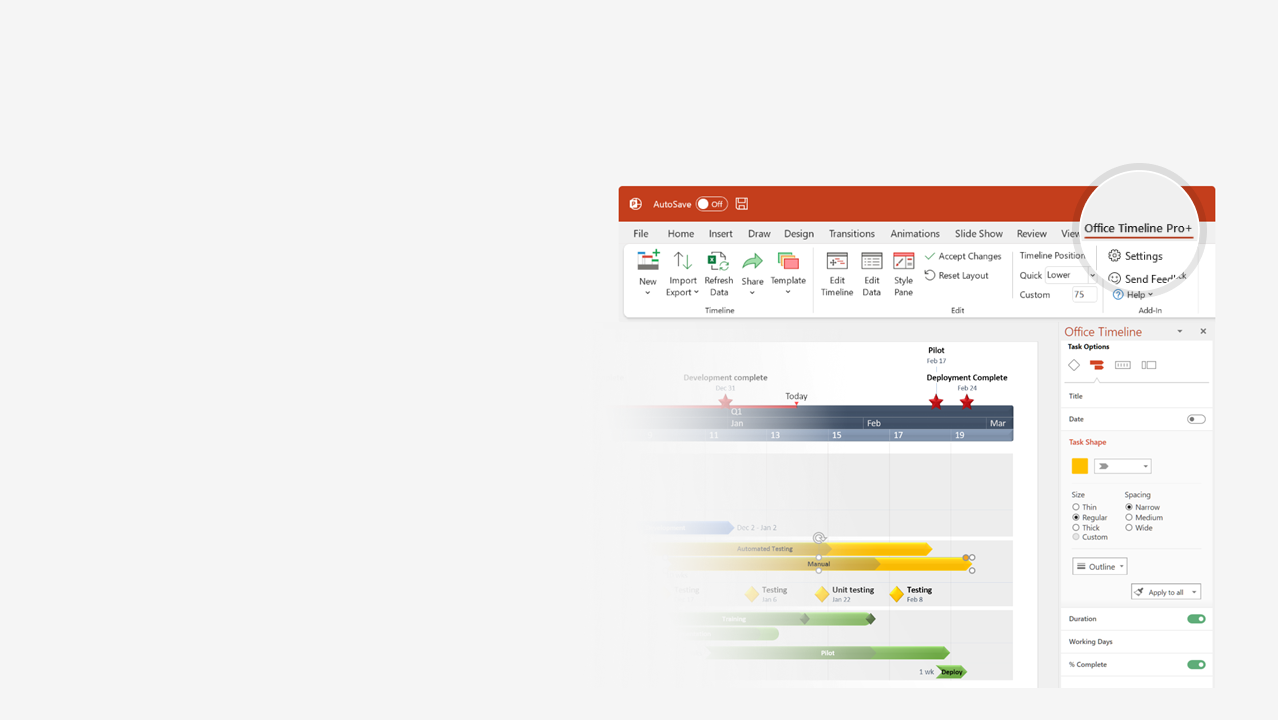 How to update this template in seconds
1
The Office Timeline add-in for PowerPoint will help you edit it with just a few clicks.
Get your free 14-day trial of Office Timeline here: https://www.officetimeline.com/office-timeline/14-days-trialRe-open this template, and create your impressive PowerPoint visual in 3 easy steps:
Click the Edit Data button on the Office Timeline tab.
Use the Data and Timeline views to edit swimlanes, milestones and tasks.
2
Click Save to instantly update the template.
3
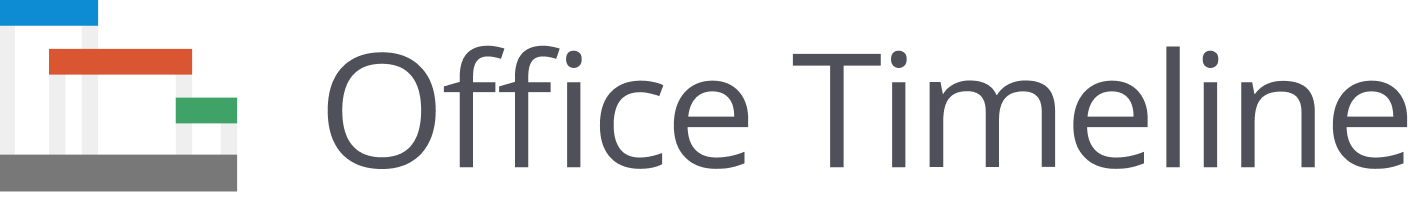 0.3 days
0.3 days
0.2 days
0.3 days
0.3 days
0.3 days
0.3 days
0.3 days
0.3 days
0.2 days
0.3 days
0.3 days
0.2 days
Sep 12
Sep 12
Sep 13
Sep 14
2022
2022
Today
PowerPoint swimlane diagram auto-generated with Office Timeline
Order placed
[Notification]
[Notification]
Order received
Mon
Tue
Wed
Submit
order form
Receive
goods
Customer
Notify
customer
[resubmit]
Notify
customer
[check order]
No
Customer Service
Form
complete?
Yes
Sales
Receive order
Cancel order
No
Warehouse / Shipping
Check stock
In stock?
Ship order
Yes
No
Check
payment
method
Yes
Invoicing / Payment
Payment
valid?
Issue invoice